SPOLOČENSTVO ORGANIZMOV A EKOSYSTÉM
SPOLOČENSTVO ORGANIZMOV
V Prírode žijú rôzne rastliny, ktoré tvoria spoločenstvo rastlín. 
Živočíchy v prírode tvoria spoločenstvo živočíchov.
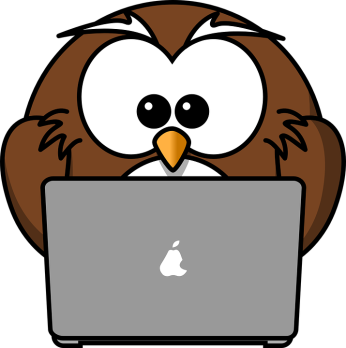 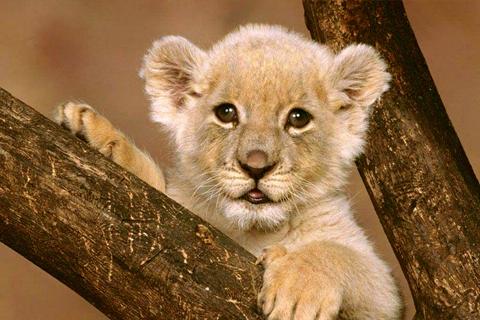 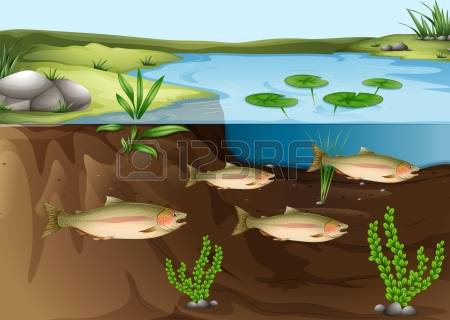 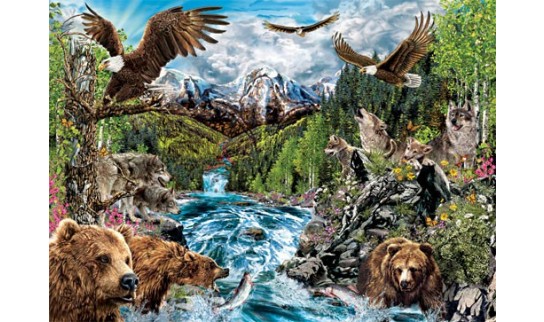 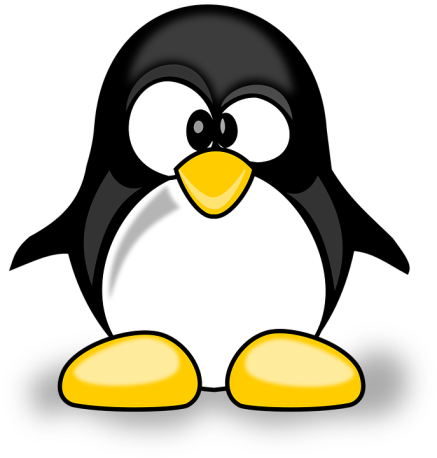 SPOLOČENSTVO ORGANIZMOV
Organizmy potrebujú na život neživé prírodniny (voda, vzduch, slnečné žiarenie, pôda).
Spoločenstvá organizmov spolu s neživými prírodninami tvoria ekosystém.
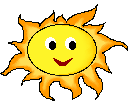 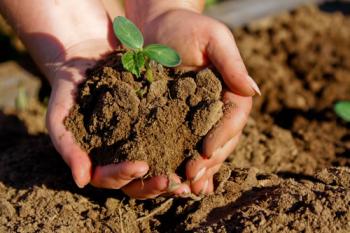 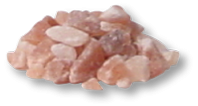 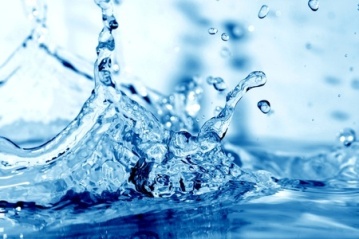 EKOSYSTÉM
PRÍRODNÉ EKOSYSTÉMY
UMELÉ EKOSYSTÉMY
Nezasahuje do nich človek.
Napr. les, jazero, potok, rieka
Ovplyvňuje ich ľudská činnosť.
Napr. polia, sady, záhrady, parky
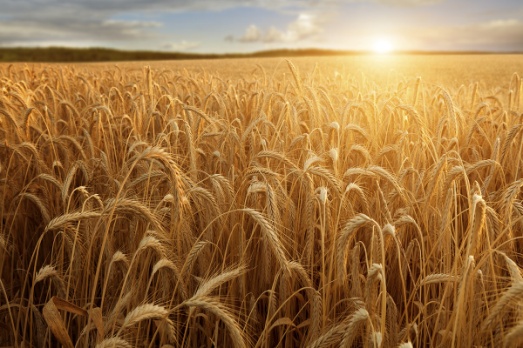 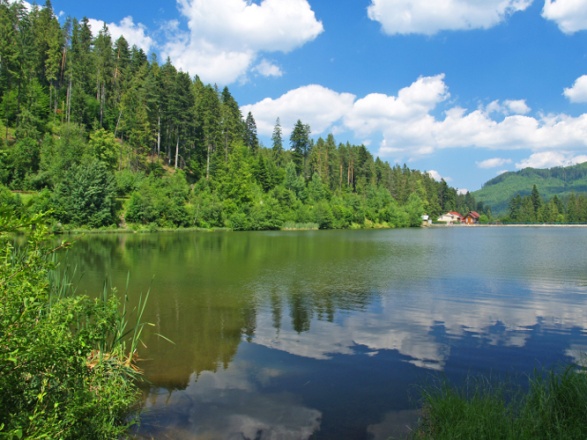 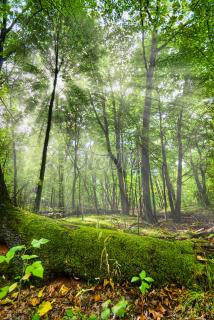 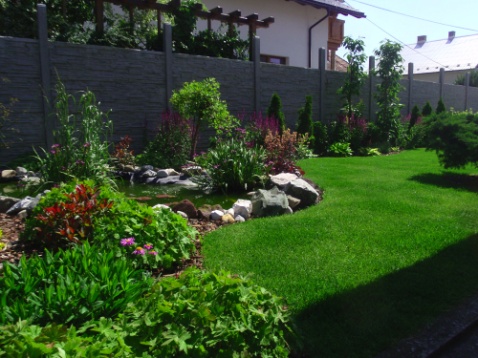 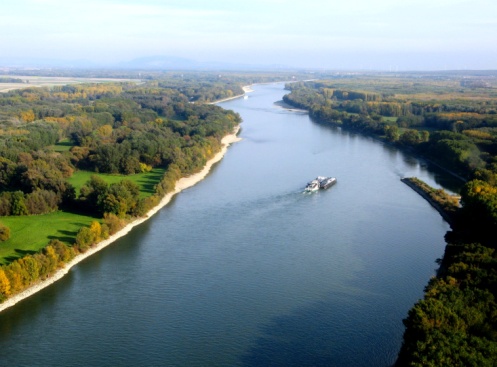 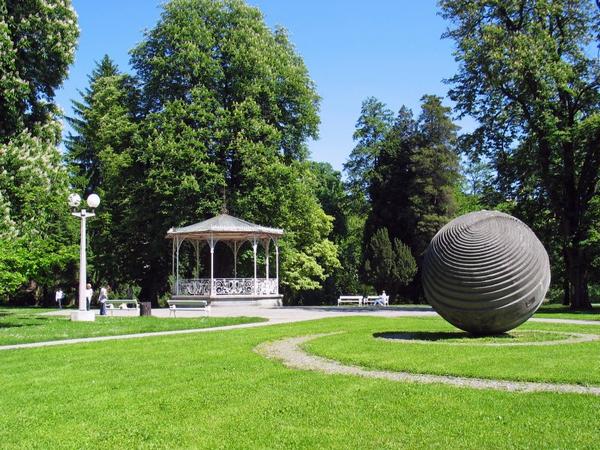 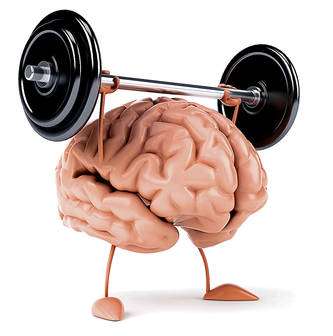 Uvažujeme . . .
Uveď príklad dvoch neživých a dvoch živých prírodnín ekosystému lesa, jazera (potoka), poľa.

Ako môže znečistenie vody, pôdy alebo ovzdušia ovplyvniť ekosystémy?
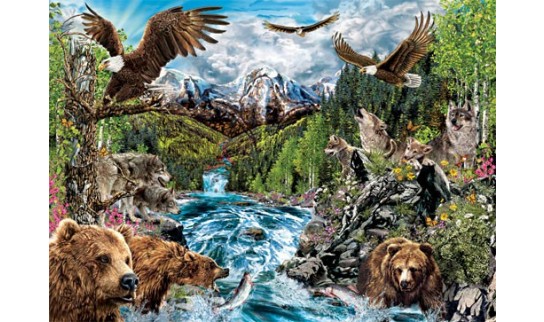 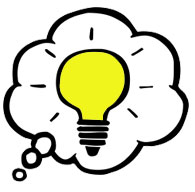 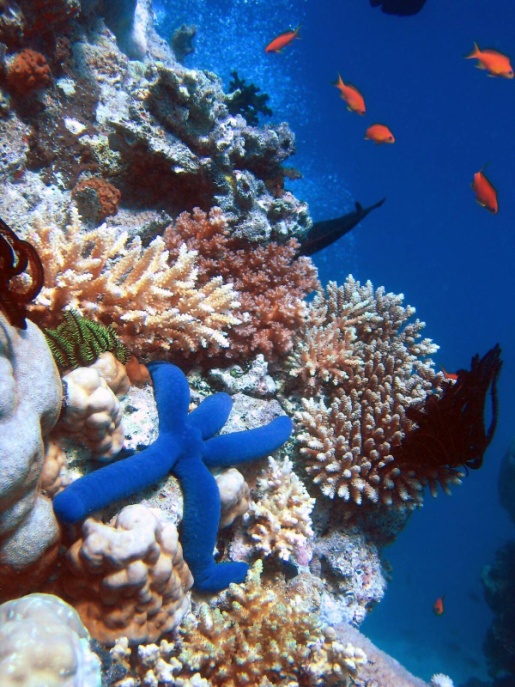